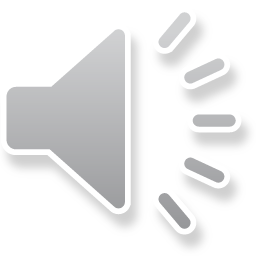 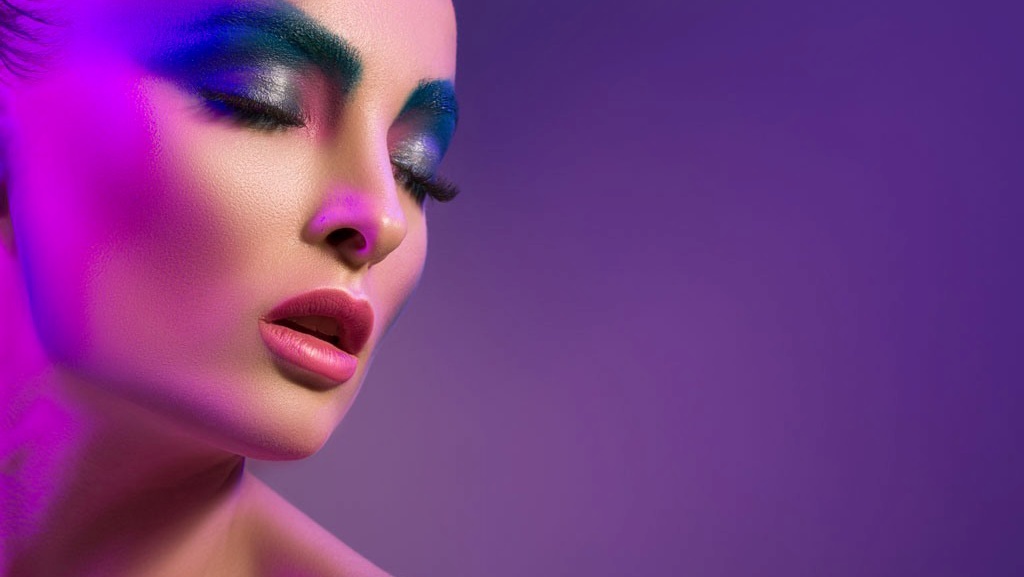 FASHION
Brochure | Fashion Ads | Branding | Introduction to the business
Lorem Ipsum Dolor Sit Er Elit Lamet, Consec Cillium Adipisicing Pecu, Sed Do Eiusmod Tempor
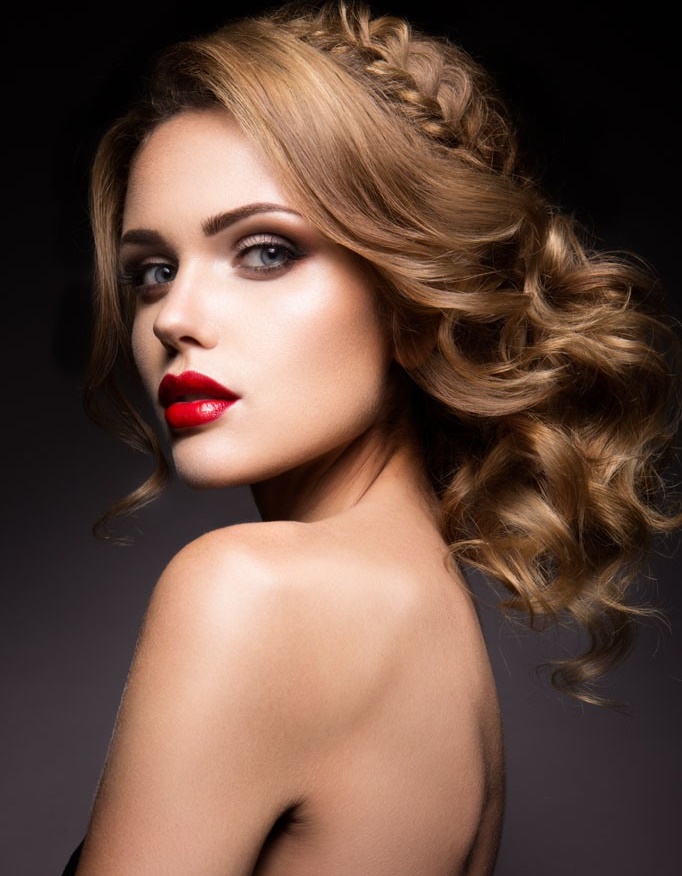 About us
Lorem Ipsum Dolor Sit Er Elit Lamet, Consectetaur Cillium Adipisicing Pecu, Sed Do Eiusmod Tempor Incididunt.
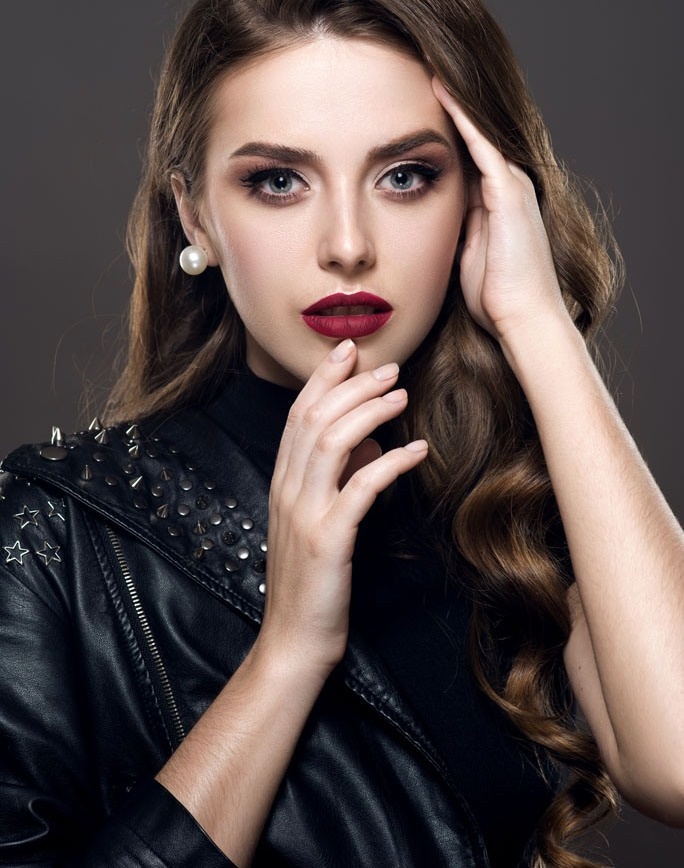 01
02
03
04
Enter your section title
Enter your section title
Enter your section title
Enter your section title
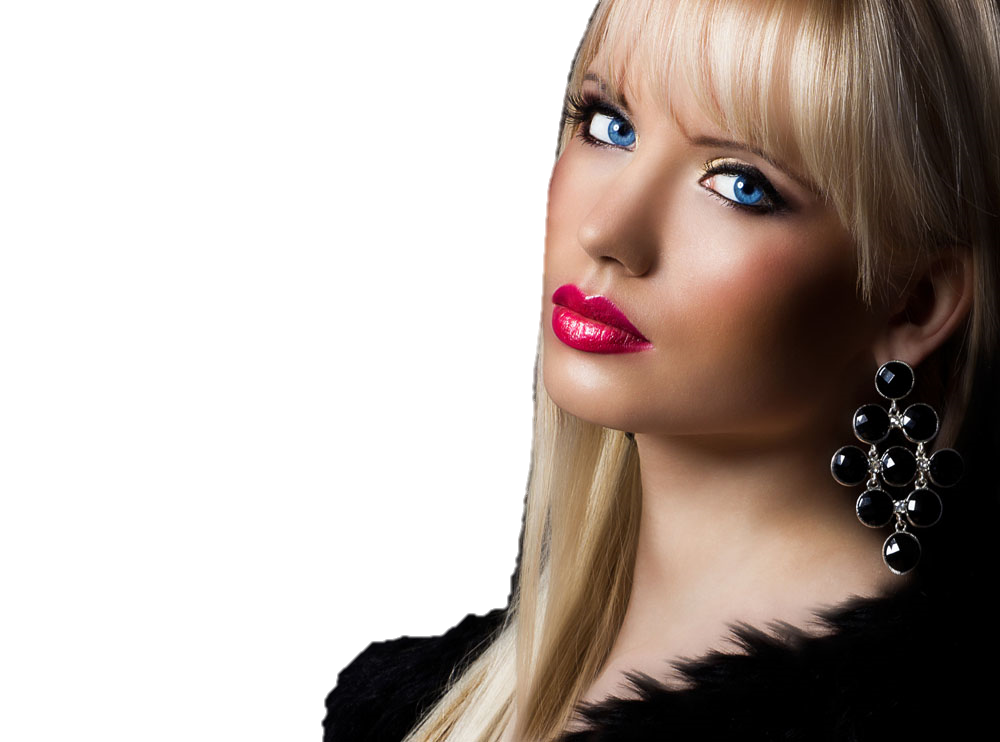 APRT ONE
Lorem Ipsum Dolor Sit Er Elit Lamet, Consec Cillium Adipisicing Pecu, Sed Do Eiusmod Tempor
Enter your title
Raw denim writer Carles irony. Helvetica farers Blue Bottle, distery vero You.
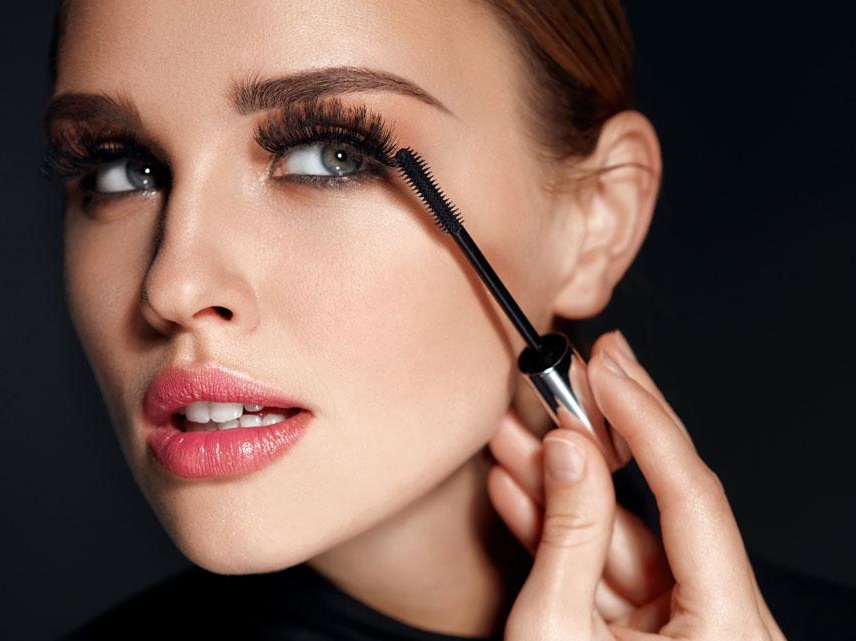 Enter your title
This is how how we have creative

Lid Est laborum dolo rumes fugats untras. Etharums ser quidem rerum facilis Dolores nemis omnis fugats vitaes nemo minima rerums unsers sadips amets.. 

Sed Ut perspiciatis unde omnis iste natus error sit volupttm accusantium Doloremque Laudantium, Totam Rem aperiam, eaque ipsa quae ab illo inventore veritatis et quasi architecto beatae vitae dicta sunt explicabo.
Lid est laborum dolo rumes fugats untras.
Lid est laborum dolo rumes fugats untras.
Lid est laborum dolo rumes fugats untras.
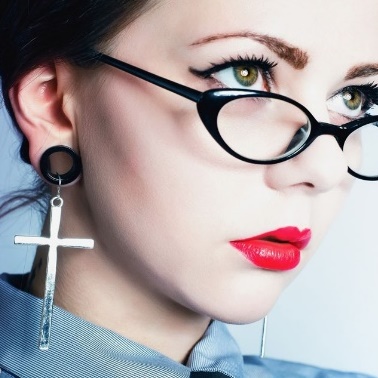 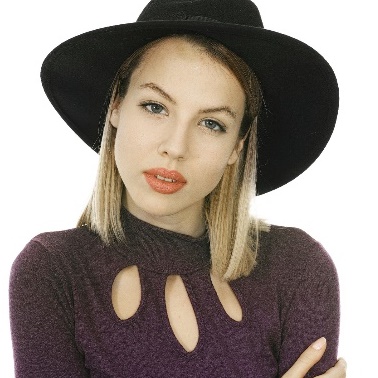 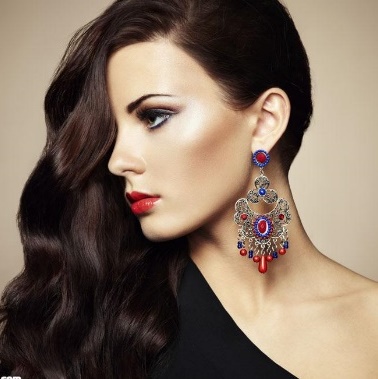 Team Introduction
Raw denimwriter Carles irony. Helvetica farers Blue Bottle
Patrika Jay
Sarah Howels
Alisa May
DESIGNER
DEVELOPER
MARKETING
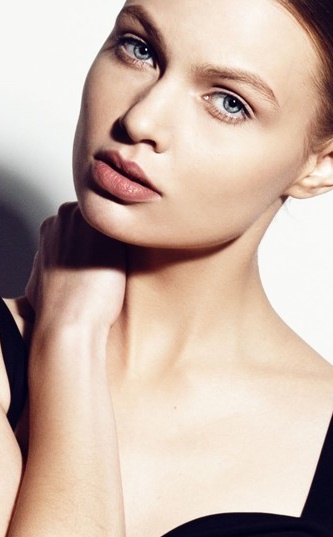 75%
DESIGN
Enter your title
56%
DEVELOPMENT
Raw denimwriter Carles irony. Helvetica Farers Blue Bottle, distery vero you.
83%
MARKETING
The title entered
DESIGNER

Lid Est laborum dolo rumes fugats untras. Etharums ser quidem rerum facilis Dolores nemis omnis fugats vitaes nemo minima rerums unsers sadips amets.. 

Sed Ut perspiciatis unde omnis iste natus error sit volupttm accusantium Doloremque Laudantium, Totam Rem aperiam, eaque ipsa quae ab illo inventore veritatis et quasi architecto beatae vitae dicta sunt explicabo.
75%
PRESENTATION
Enter your title
Lid Est laborum dolo rumes fugats untras. Etharums ser quidem rerum facilis Dolores nemis omnis fugats vitaes nemo minima rerums unsers sadips amets..
Enter your title
Lid Est laborum dolo rumes fugats untras. Etharums ser quidem rerum facilis Dolores nemis omnis fugats vitaes nemo minima rerums unsers sadips amets..
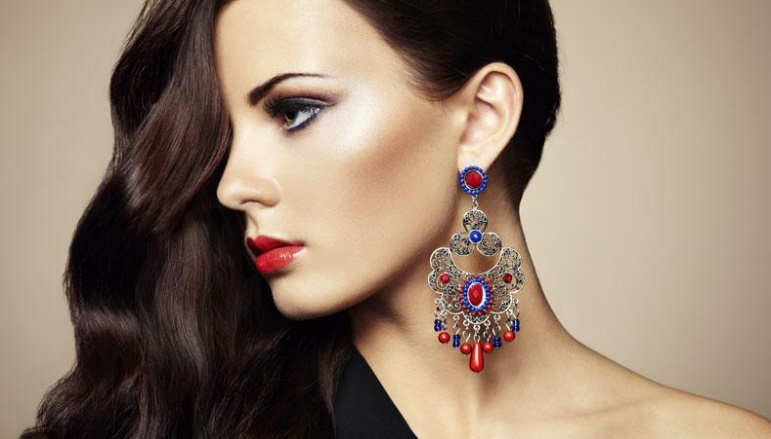 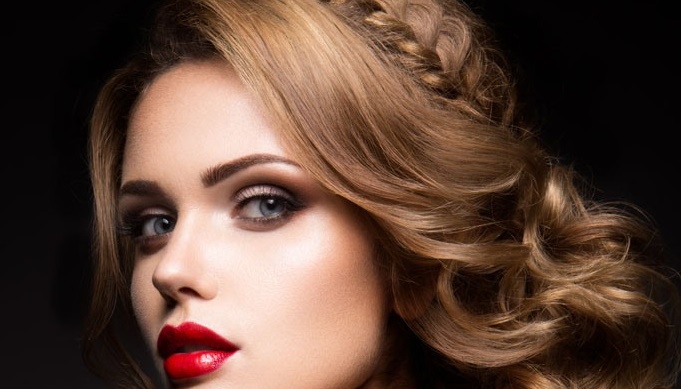 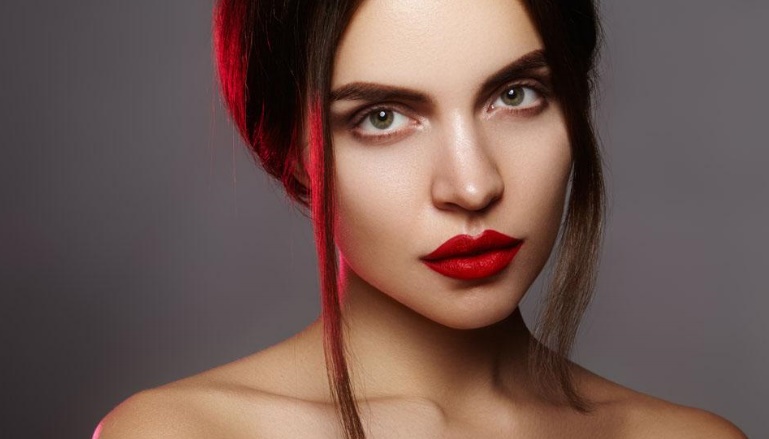 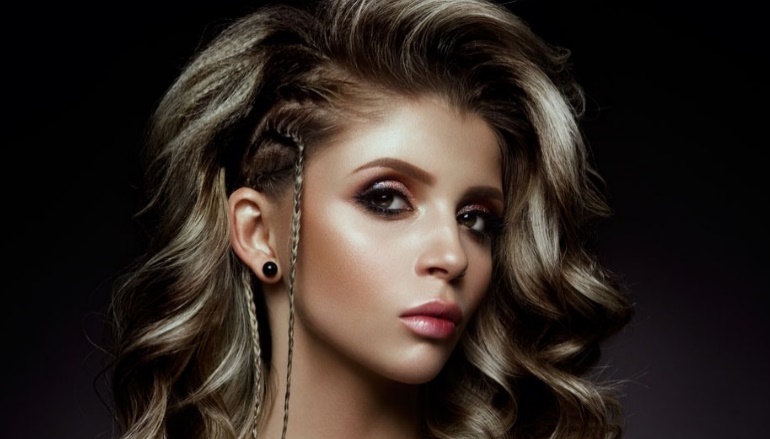 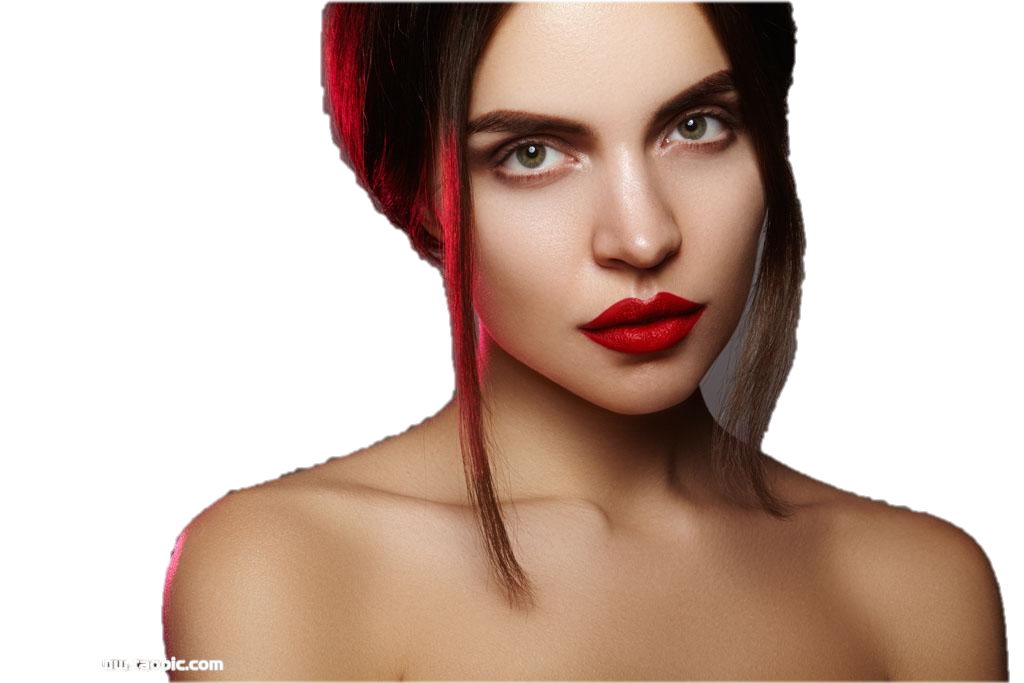 APRT TWO
Lorem Ipsum Dolor Sit Er Elit Lamet, Consec Cillium Adipisicing Pecu, Sed Do Eiusmod Tempor
Our services
Raw denimwriter Carles irony. Helvetica Farers Blue Bottle, distery vero you.
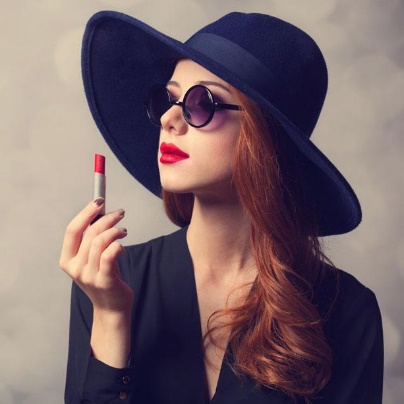 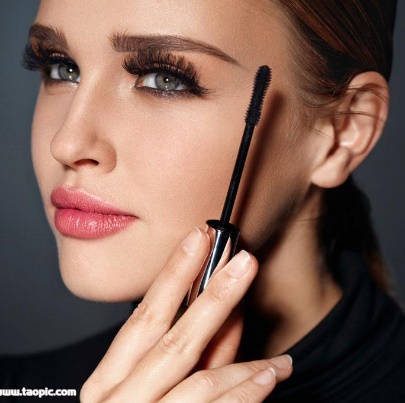 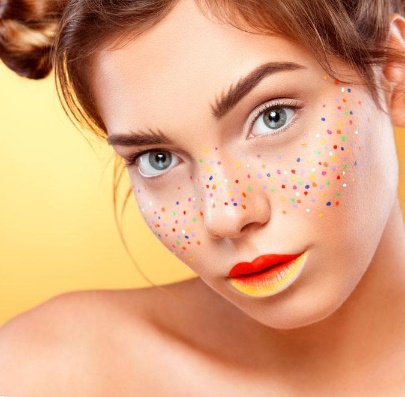 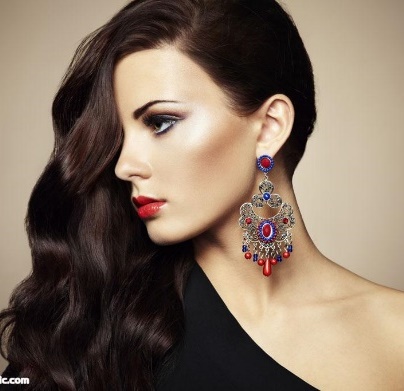 WEB DEVELOPMENT
DESIGN SOLUTION
MARKETING CEO
BIZ CONSULTING
Lorem ipsum dol or sit amet, consectetur adipiscing elit.
Lorem ipsum dol or sit amet, consectetur adipiscing elit.
Lorem ipsum dol or sit amet, consectetur adipiscing elit.
Lorem ipsum dol or sit amet, consectetur adipiscing elit.
SERVICE
SERVICE
SERVICE
SERVICE
Enter your title:
Lid est laborum dolo rumes fugats untras. Etharums ser quidem rerum facilis dolores nemis omnis
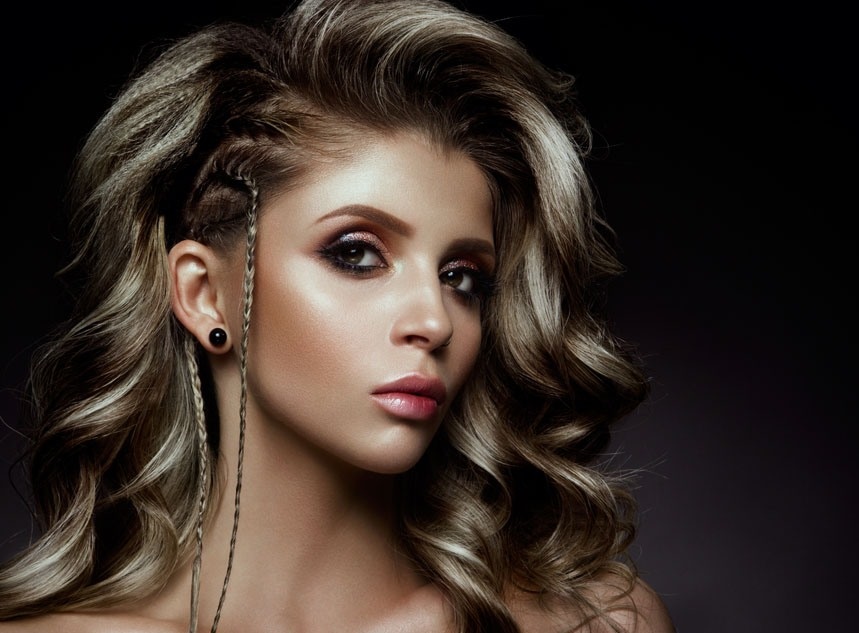 Lid est laborum dolo rumes fugats untras. Etharums ser quidem rerum facilis dolores nemis omnis fugats vitas nemo minima rerums unsers sadips amets: 
Sed ut perspiciatis unde omnis iste natus error sit voluptm.
SINGLE NEWS LAYOUT
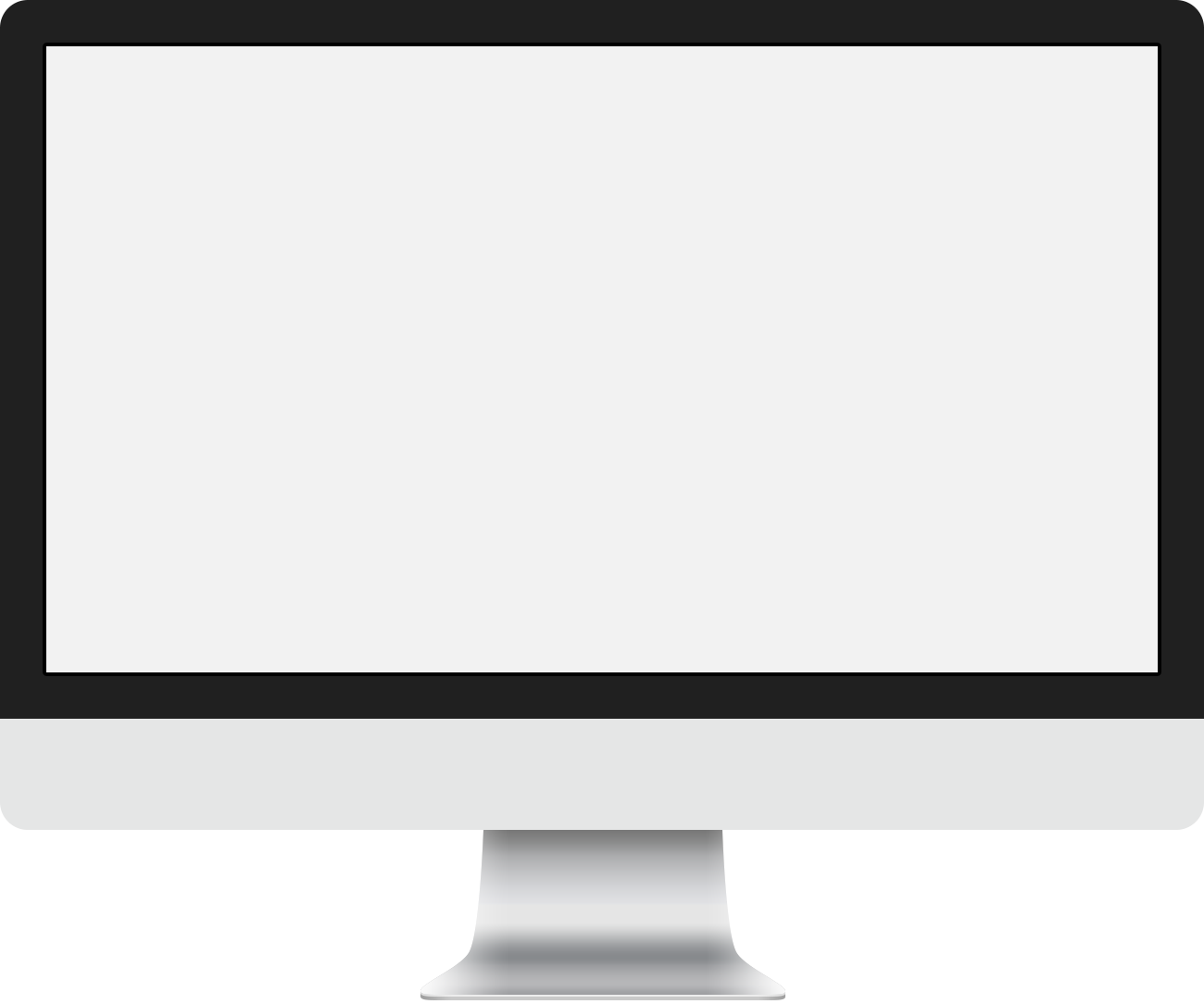 WEB SITE USER'S
95%
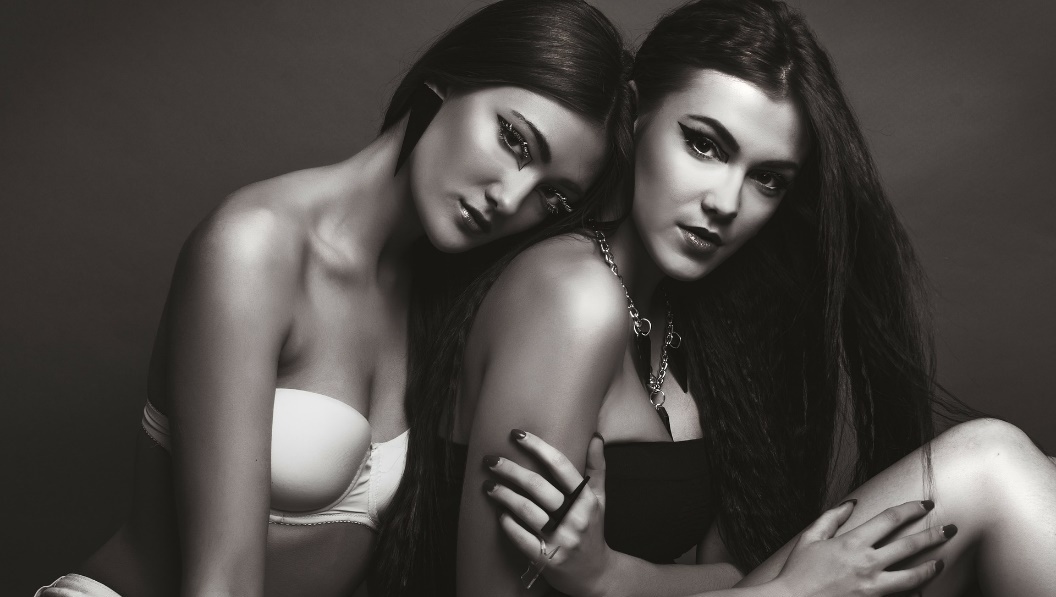 DEVELOPMENT
75%
WEB DESIGN
83%
CREATIVE and CONTENT
95%
WEB SITE ANALYSIS

Lid est laborum dolo rumes fugats untras. Etharums ser quidem rerum facilis dolores nemis omnis fugats vitas nemo minima rerums unsers sadips amets: Sed ut perspiciatis unde omnis iste natus error sit voluptedm accusantium doloremque laudantium, totam rem aperiam, eaque  ipsa quae abillo inventore veritatis et quasi architecto beatae vitae dicta sunt explicabo.
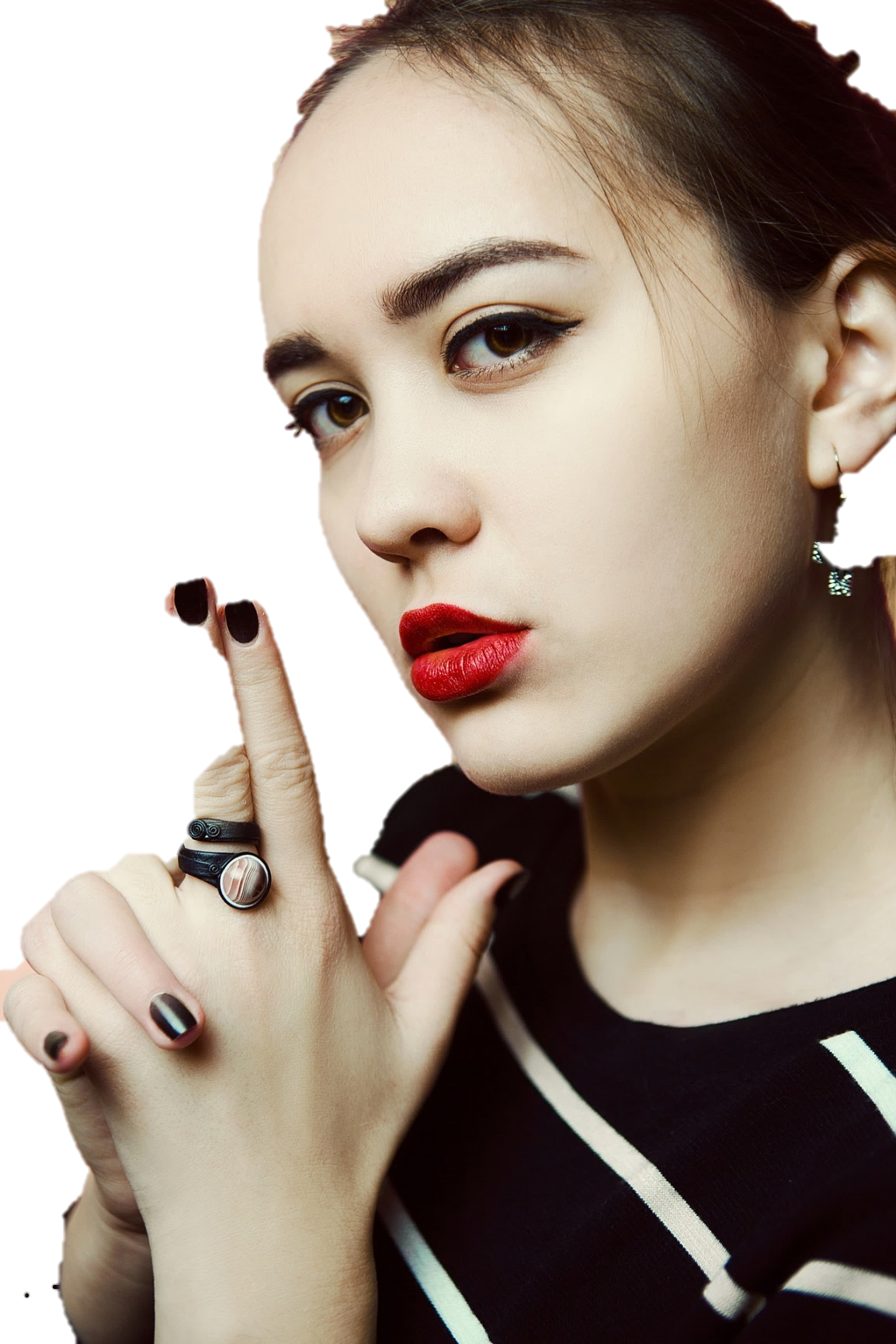 APRT THREE
Lorem Ipsum Dolor Sit Er Elit Lamet, Consec Cillium Adipisicing Pecu, Sed Do Eiusmod Tempor
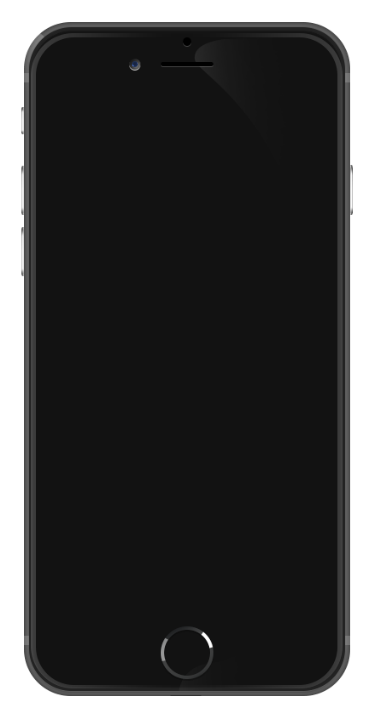 Input
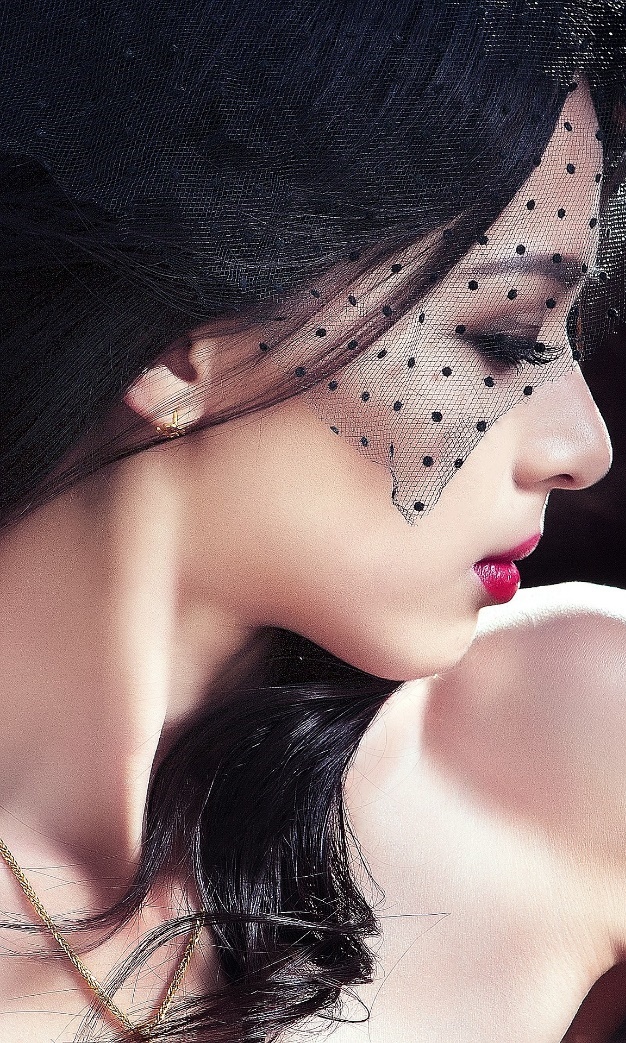 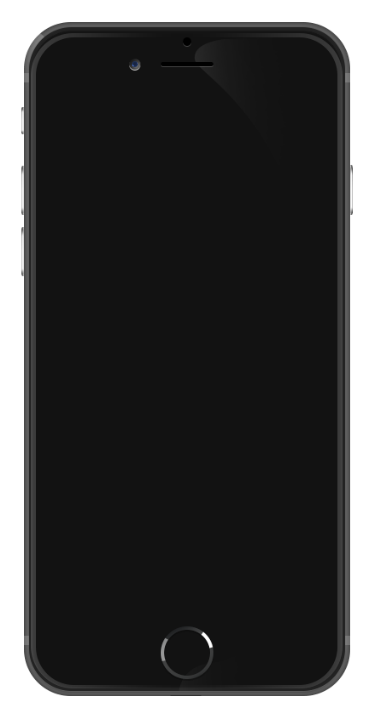 Lorem Ipsum Dolor Sit Er Elit Lamet, Consectetaur
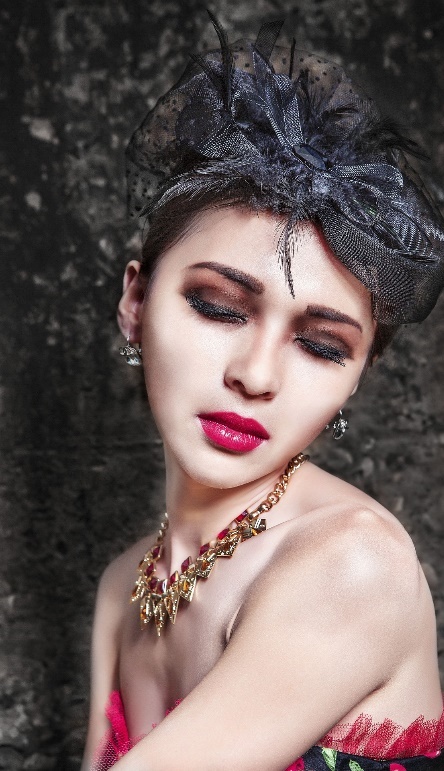 Lorem Ipsum Dolor Sit Er Elit Lamet, Consectetaur
Lorem Ipsum Dolor Sit Er Elit Lamet, Consectetaur
Lorem Ipsum Dolor Sit Er Elit Lamet, Consectetaur
Lorem ipsum dolor sit amet, consectetur adipiscing elit. Proin A erat Ut nibh aliquam anim entum Et Sed quam. Quisque
mollis augue Nec enim Lorem ipsum lorem ipsum consectetur adipiscing el lorem ipsum dolor sit amet elit.
$6M GROSS
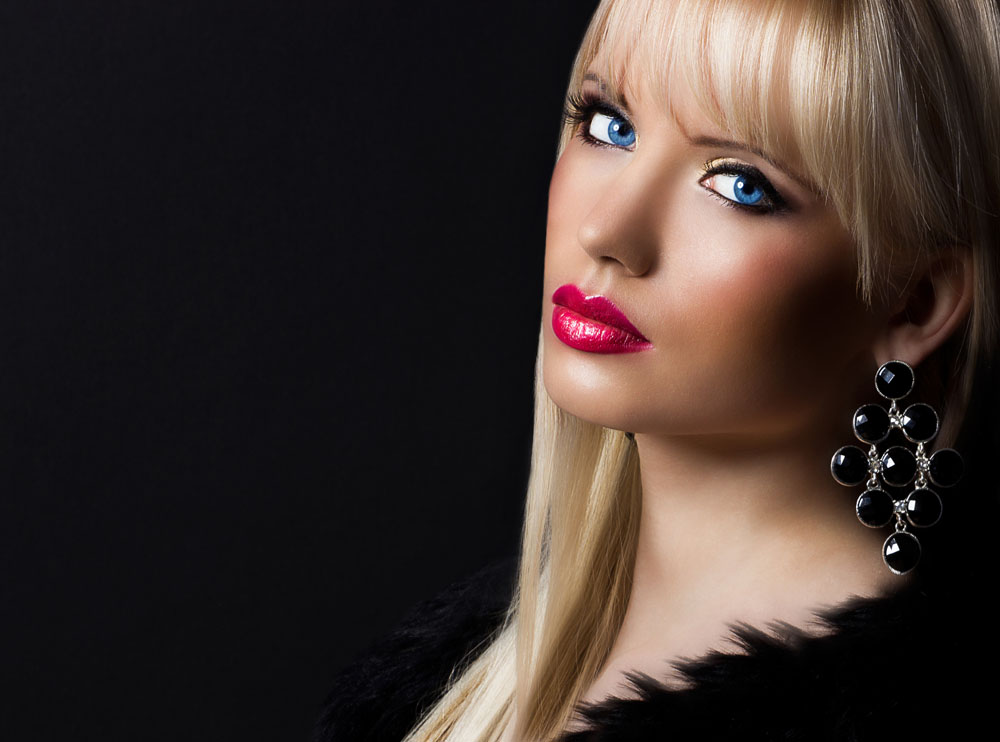 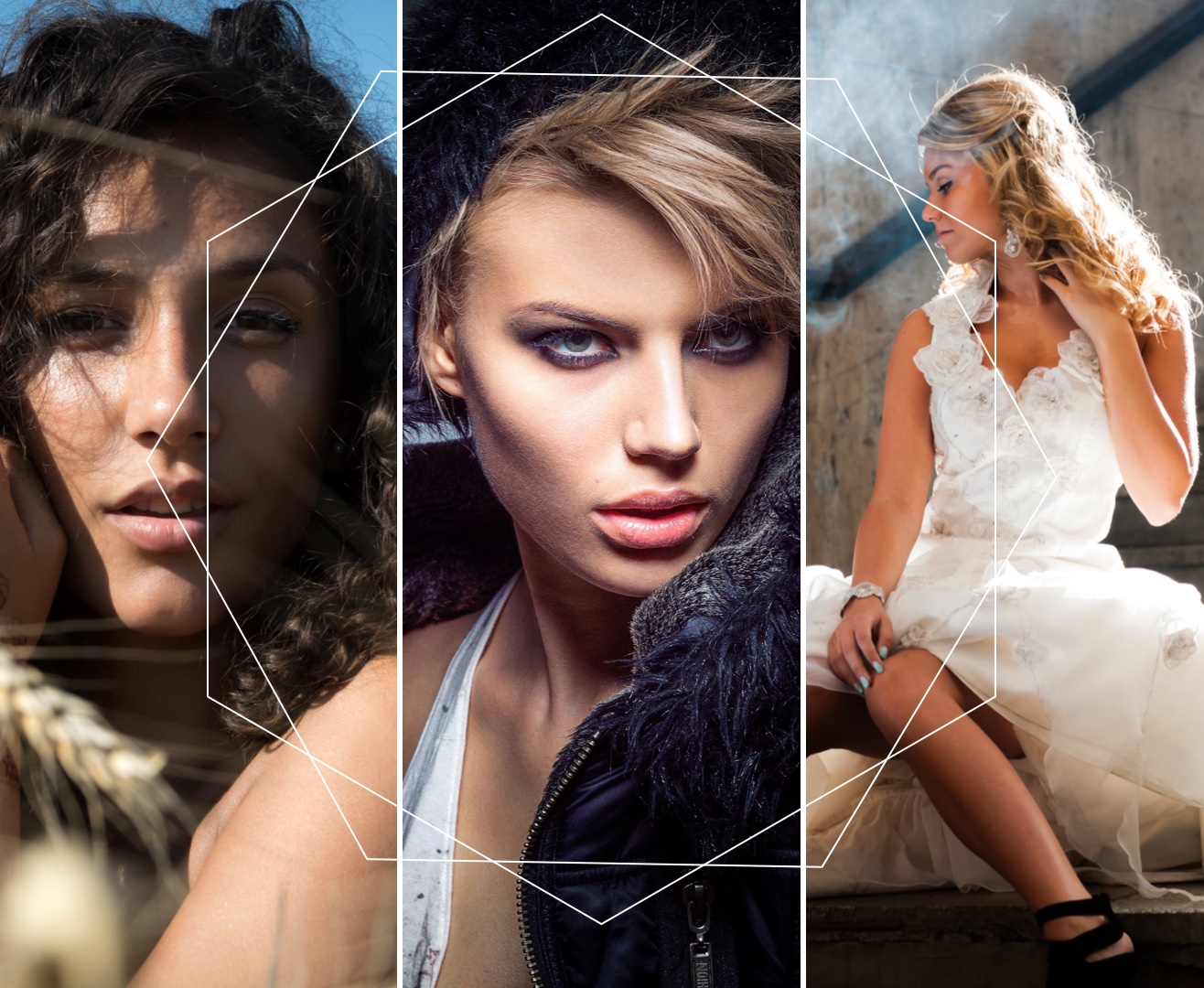 Input
Lorem Ipsum Dolor Sit Er Elit Lamet, Consectetaur
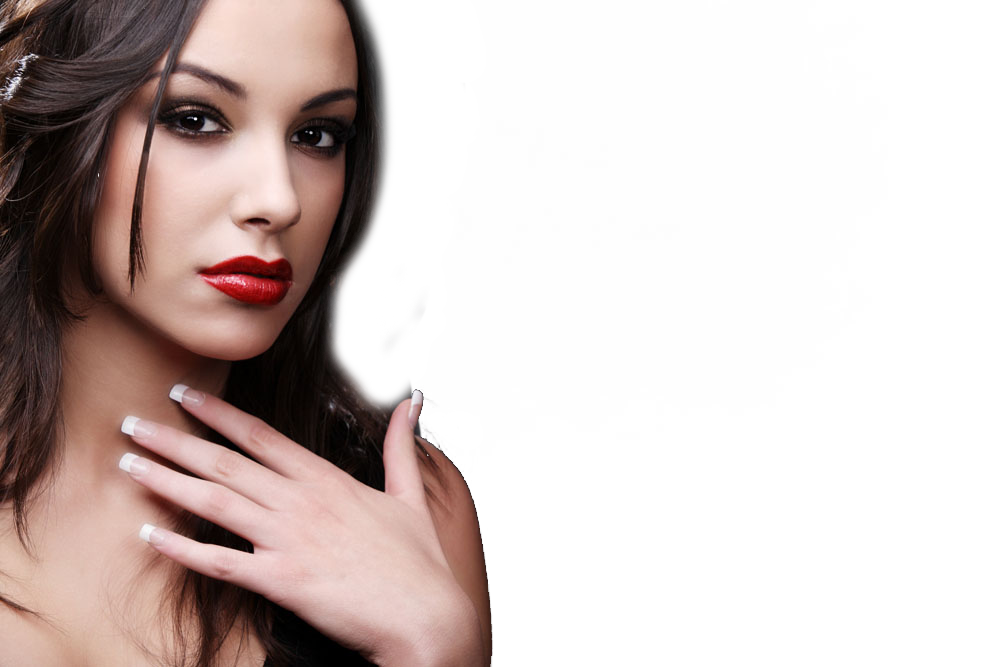 APRT FOUR
Lorem Ipsum Dolor Sit Er Elit Lamet, Consec Cillium Adipisicing Pecu, Sed Do Eiusmod Tempor
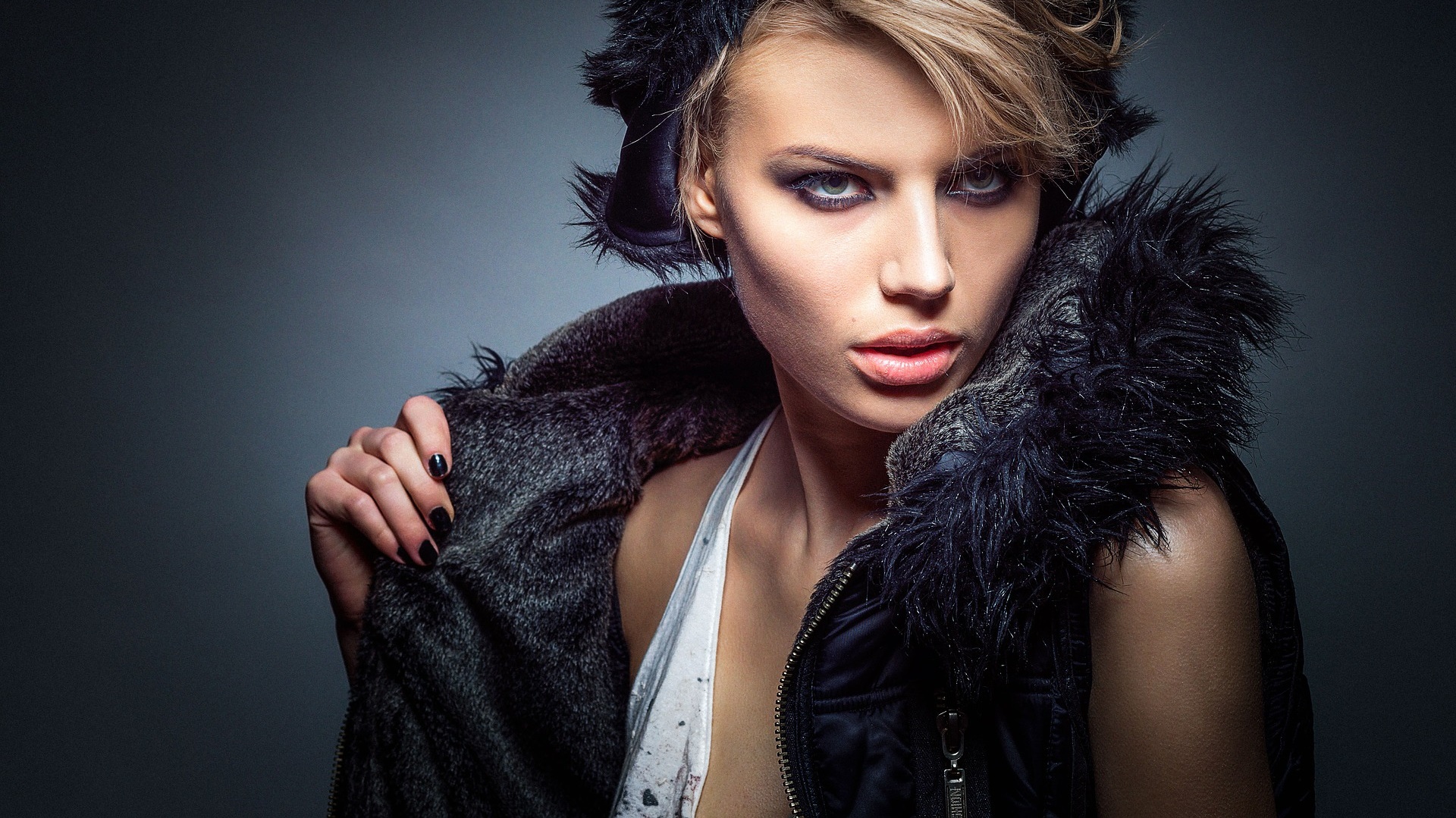 75%
63%
57%
Enter your title
This is how how we have creative

Lid Est laborum dolo rumes fugats untras. Etharums ser quidem rerum facilis Dolores nemis omnis fugats vitaes nemo minima rerums unsers sadips amets.. 

Sed Ut perspiciatis unde omnis iste natus error sit volupttm accusantium Doloremque Laudantium, Totam Rem aperiam, eaque ipsa quae ab illo inventore veritatis et quasi architecto beatae vitae dicta sunt explicabo.
55%
43%
21%
23%
18%
-05%
-12%
-23%
-45%
67%
32%
87%
54%
Lorem ipsum dol or sit, consectetur adipisicing elit, eiusmod tempor tempor Dolore Magna aliqua.
Lorem ipsum dol or sit, consectetur adipisicing elit, eiusmod tempor tempor Dolore Magna aliqua.
Lorem ipsum dol or sit, consectetur adipisicing elit, eiusmod tempor tempor Dolore Magna aliqua.
Lorem ipsum dol or sit, consectetur adipisicing elit, eiusmod tempor tempor Dolore Magna aliqua.
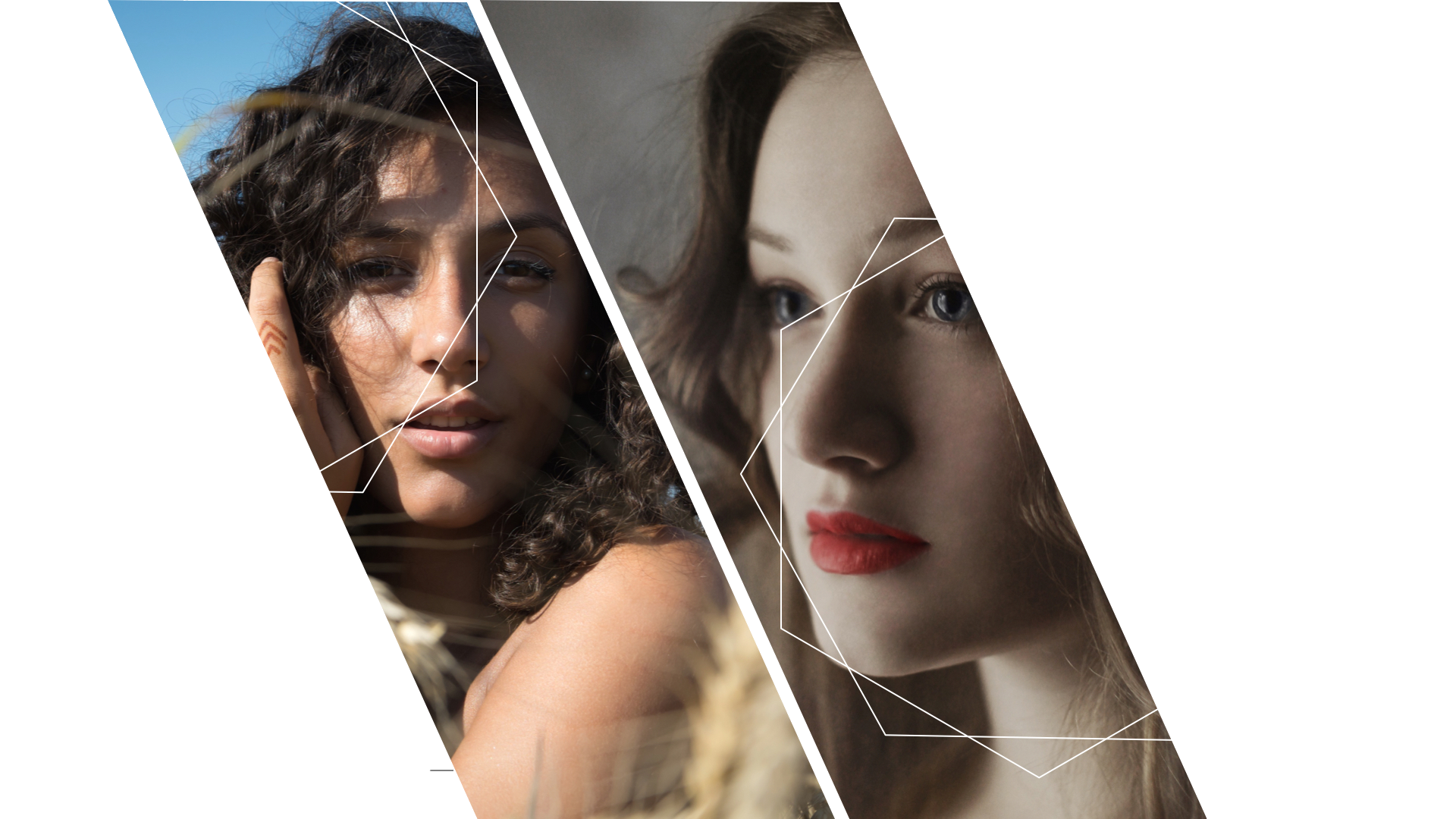 Input
Input
Lorem Ipsum Dolor Sit Er Elit Lamet, Consectetaur
Lorem Ipsum Dolor Sit Er Elit Lamet, Consectetaur
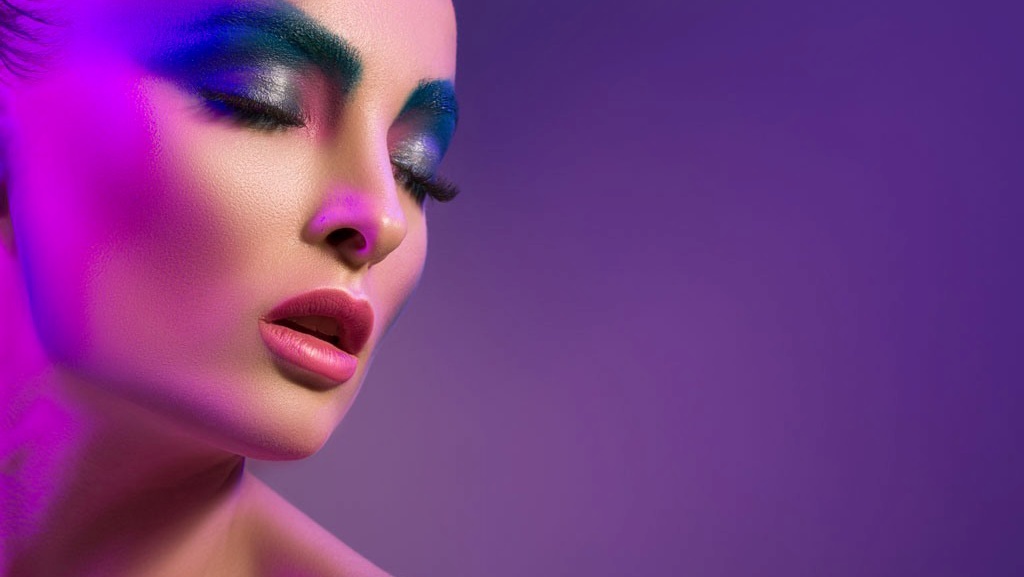 THANKS
Brochure | Fashion Ads | Branding | Introduction to the business
Lorem Ipsum Dolor Sit Er Elit Lamet, Consec Cillium Adipisicing Pecu, Sed Do Eiusmod Tempor
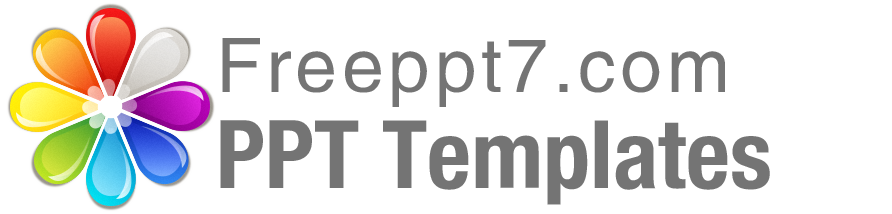 Best PPT templates for free download
https://www.freeppt7.com